Скромность украшает?
О застенчивости и том, как от нее избавиться
Скромный -сдержанный в обнаружении своих достоинств, заслуг, не хвастливый.
Застенчивый - стыдливо-робкий, смущающийся.
Почему мы стесняемся?
Боимся выглядеть глупо
Боимся сделать ошибку
Боимся сказать или сделать что-то неуместное
Я – индивидуальность!
Поэтому нельзя стесняться
Своей внешности
Чего-то не знать
Заговорить первым
Своих интересов
Своего материального положения
Сложный план по выдавливанию из себя застенчивости
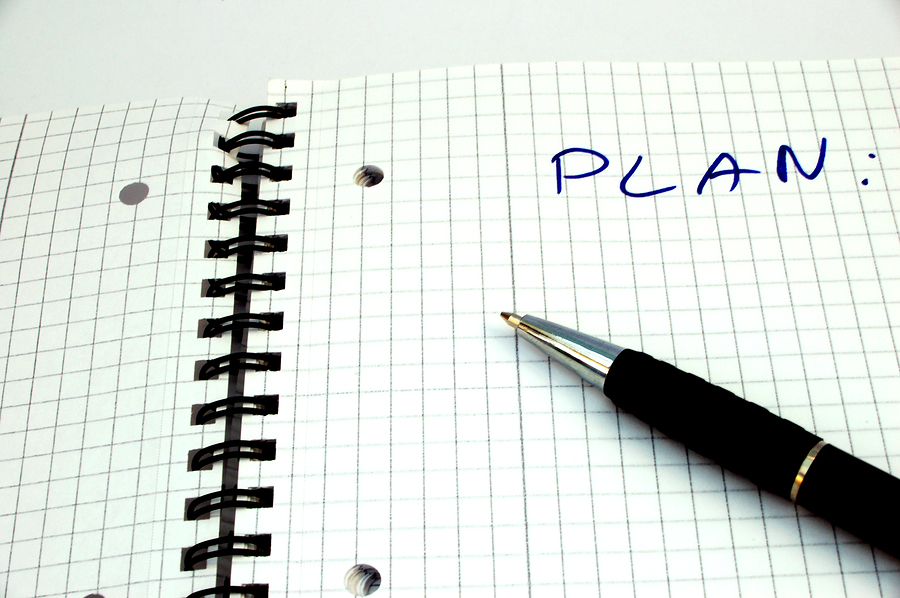 Встань перед зеркалом и мысленно опиши все свои недостатки
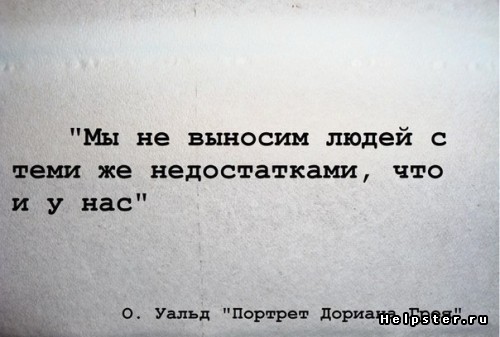 А теперь перечисли достоинства!
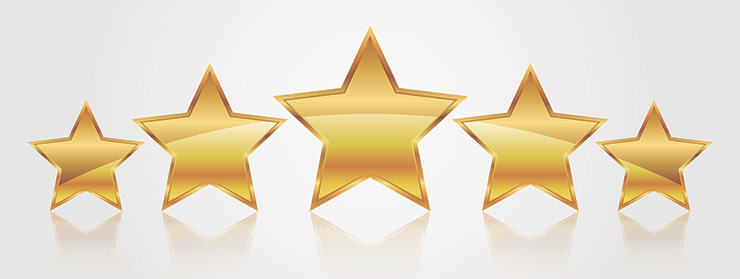 Выходи навстречу своим проблемам!
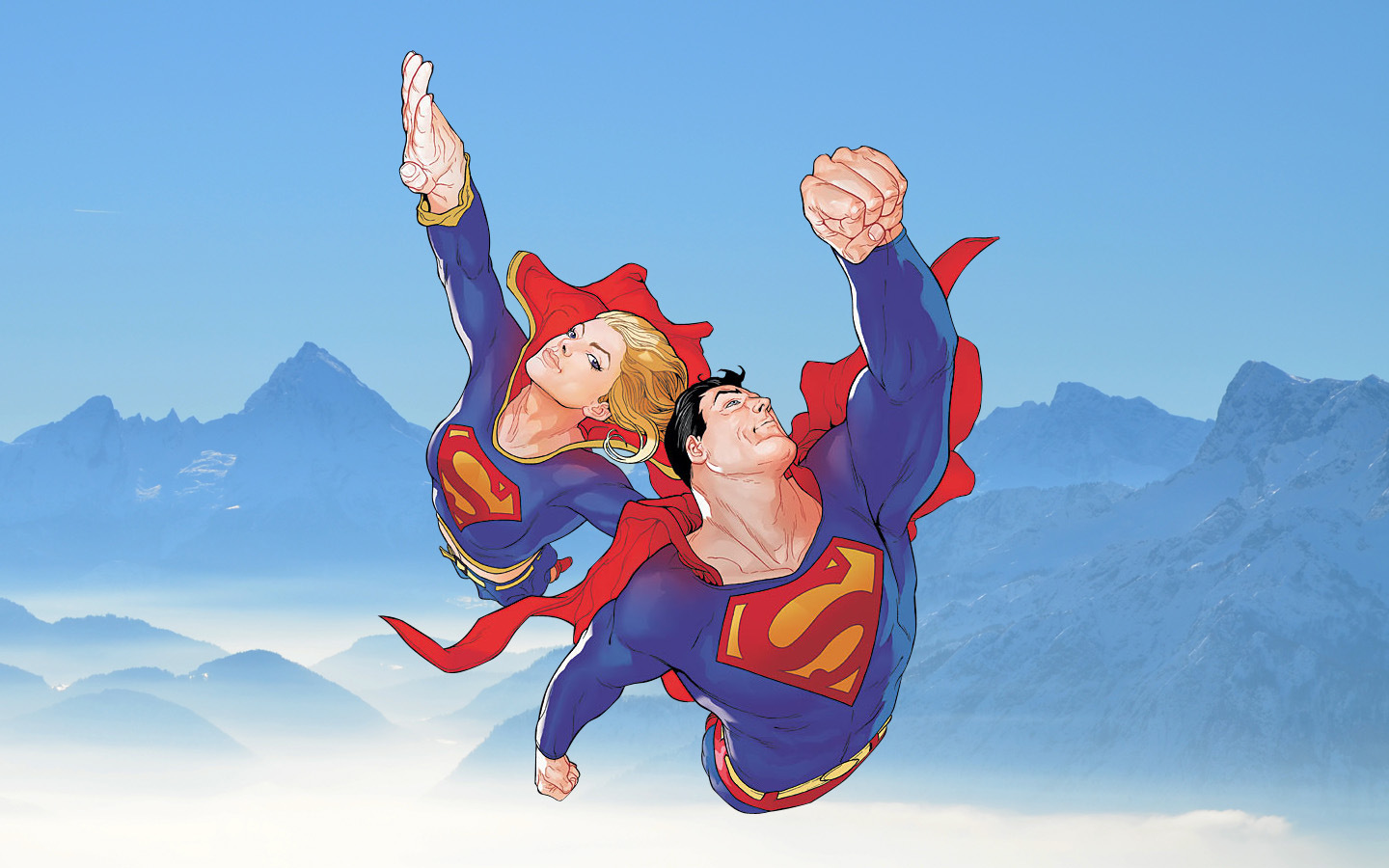 Репетируй свой выход/выступление
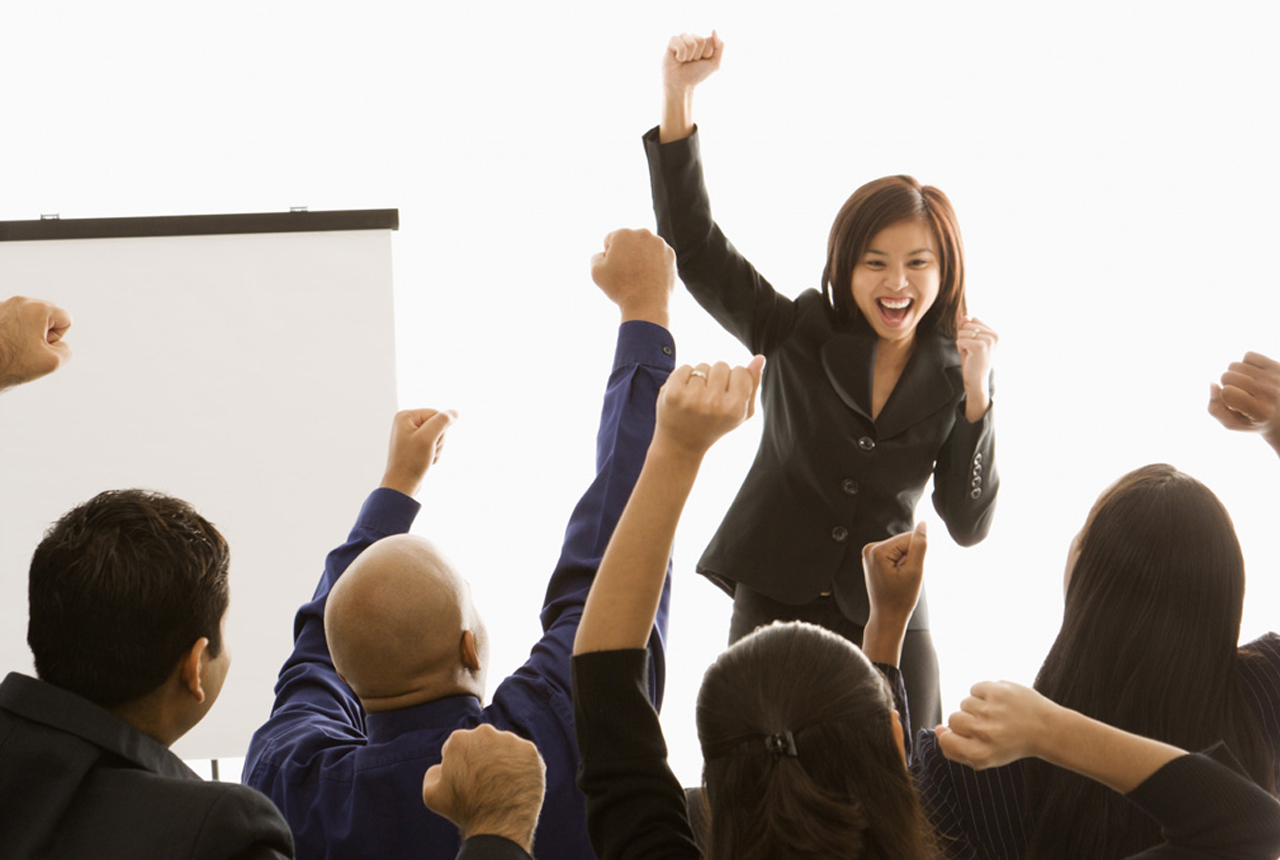 Настройся на позитивный результат
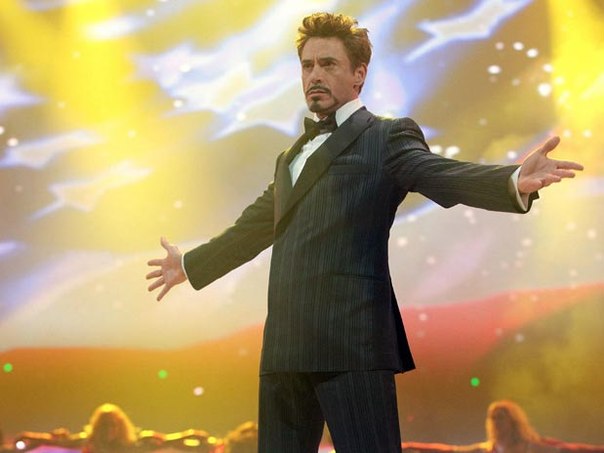 Следи за положение рук и ног!
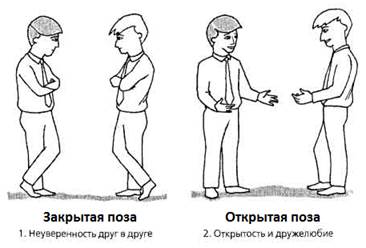 Хвали себя за малейшие достижения
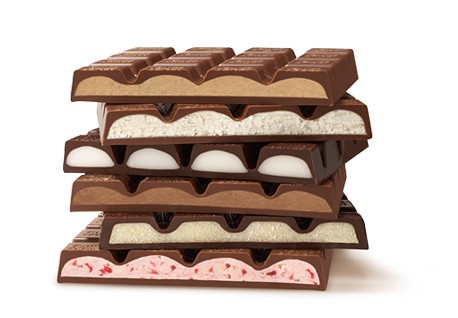 Спасибо за внимание!